Непроизносимые согласные
в
Здра.ствуйте, ребята!
в
в
-
-
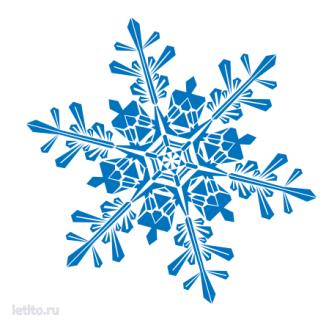 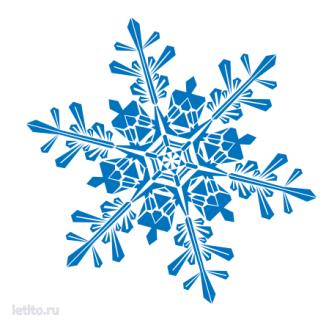 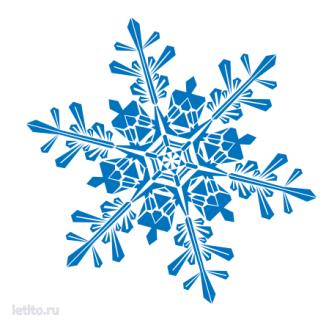 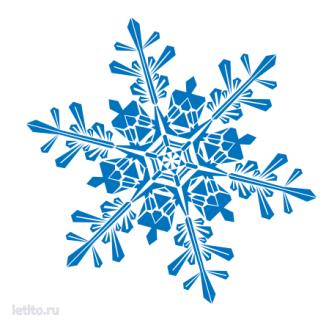 конфета
Вкус…ная
Вкусная
консультант
Тихо свис.нул
т
т
т
-
-
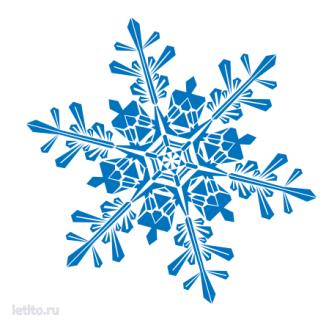 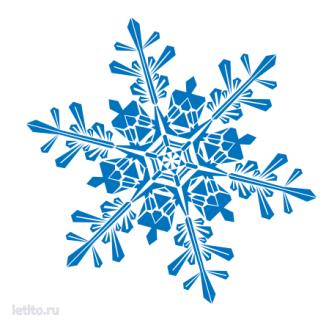 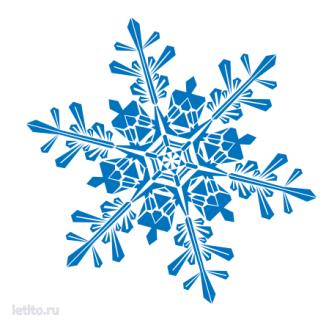 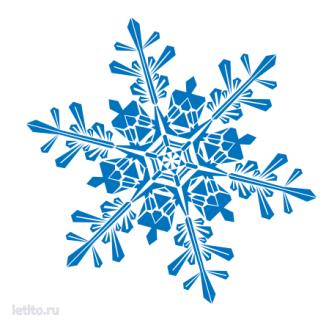 лес
Чудесный
Чудес.ный
консультант
Ловкий наез. ник
д
д
л
-
-
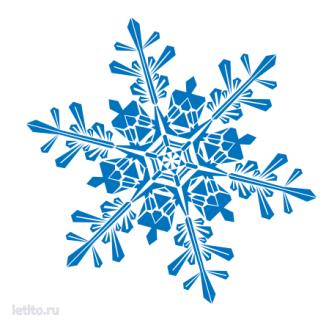 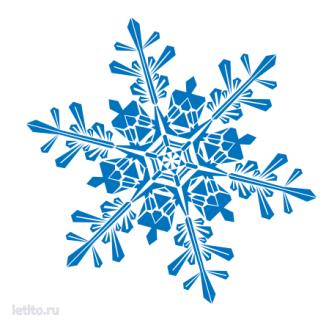 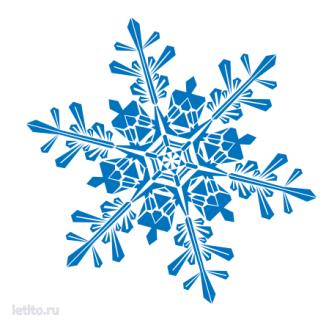 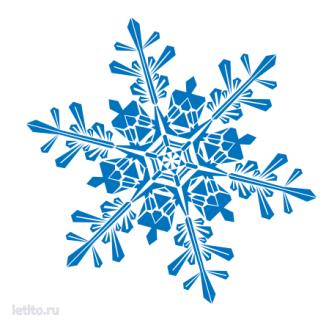 Зимнее со. нце
л
консультант
боль
Ужас.ная
Ужасная
в
д
-
-
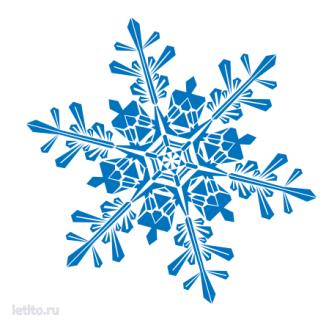 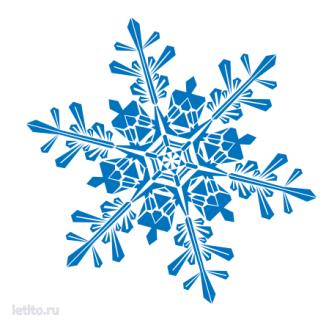 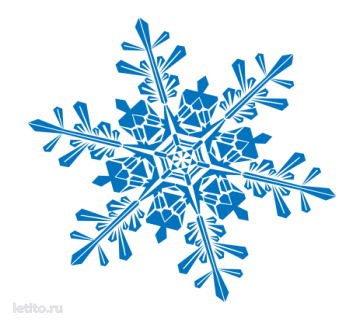 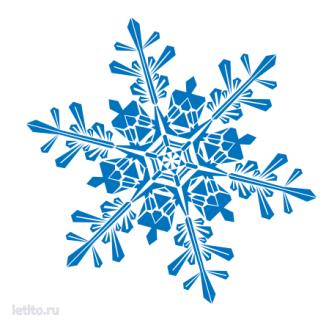 Сер.це матери
д
консультант
д
Звёз. ное небо
д
т
-
-
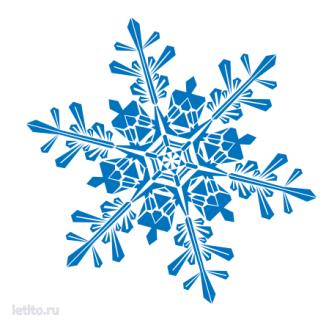 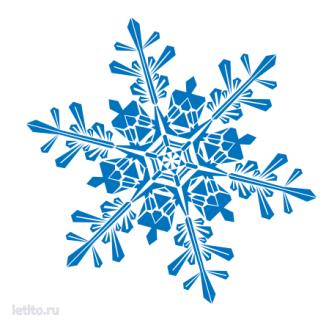 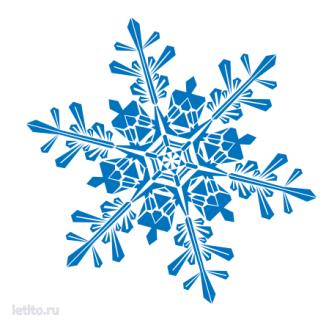 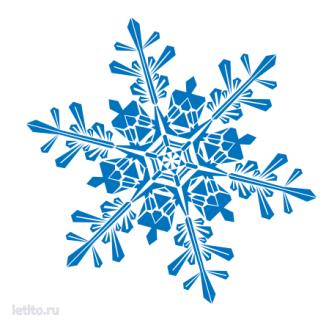 Мес.ный житель
т
консультант
т
Гиган.ский слон
т
т
-
-
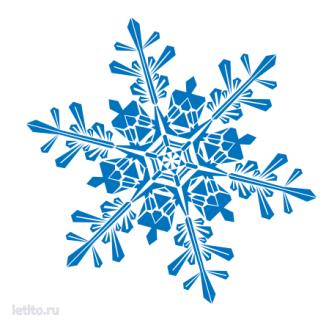 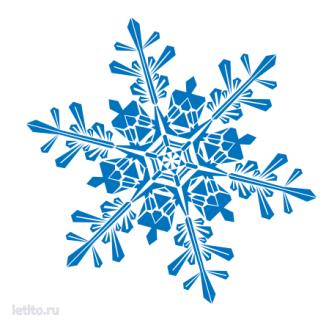 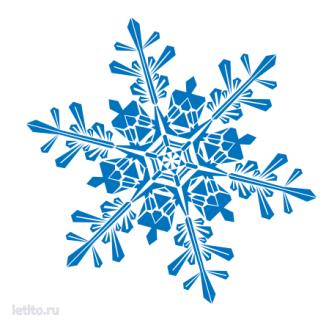 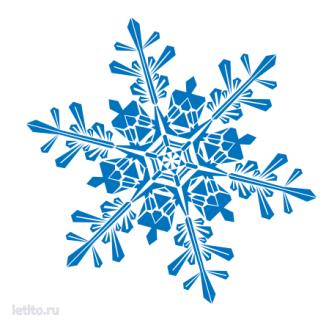 корабль
Парусный
Парус.ный
консультант
т
Извес.ный актёр
-
д
т
-
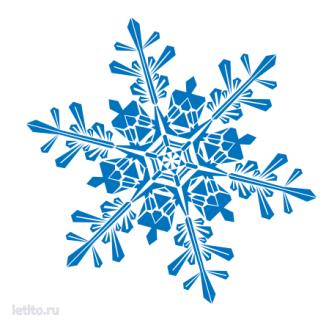 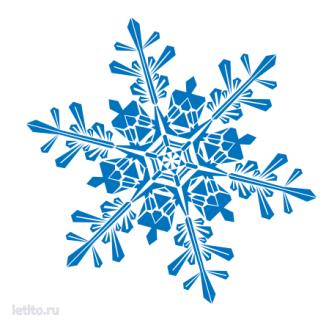 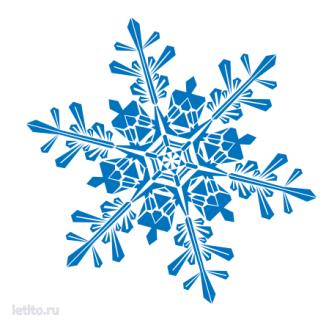 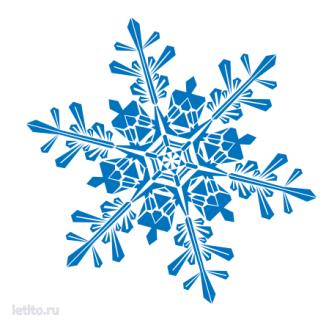 Поз .но пришёл
д
консультант
занятие
Интерес.ное
Интересное
-
т
т
-
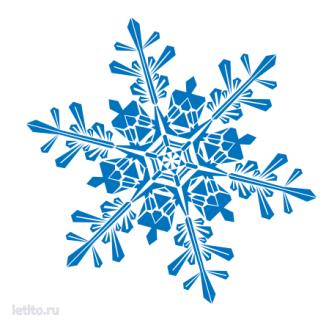 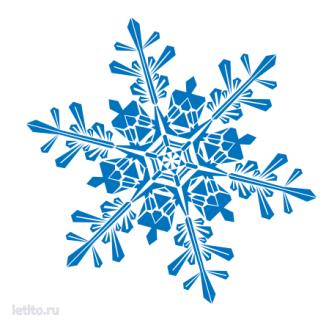 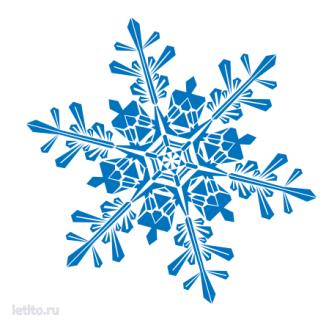 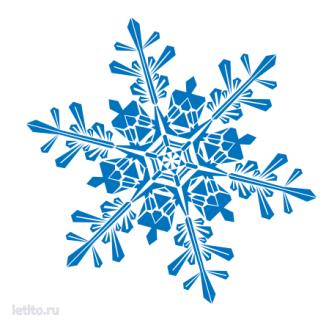 Приближение
опас.ности
опасности
консультант
мальчик
Серьёз .ный
Серьёзный
-
т
д
-
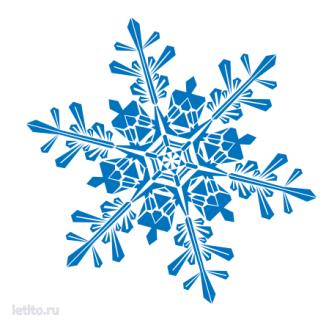 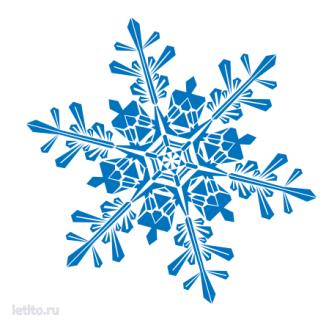 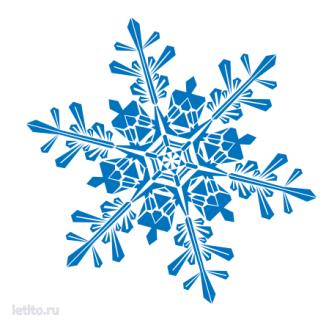 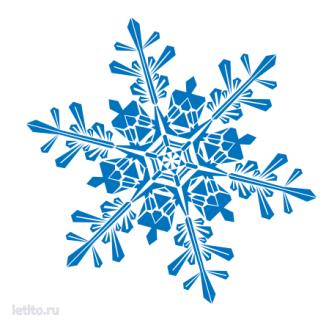 т
Капус.ный качан
консультант
т
Доблес.ный воин
-
д
т
-
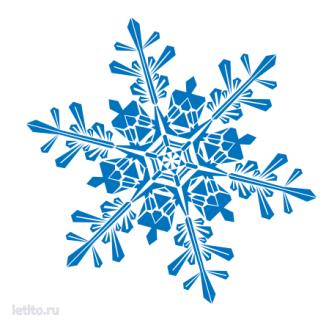 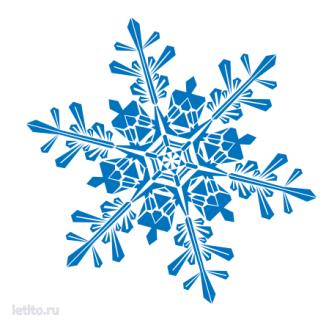 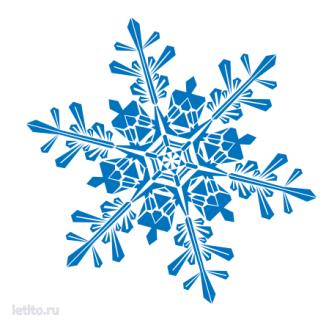 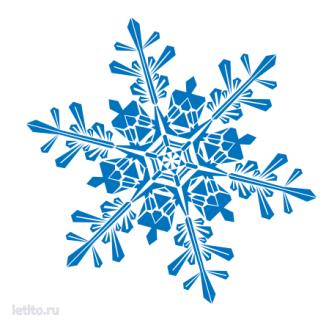 фильм
Интерес.ный
Интересный
консультант
Консультант«Способы проверки непроизносимой согласной»
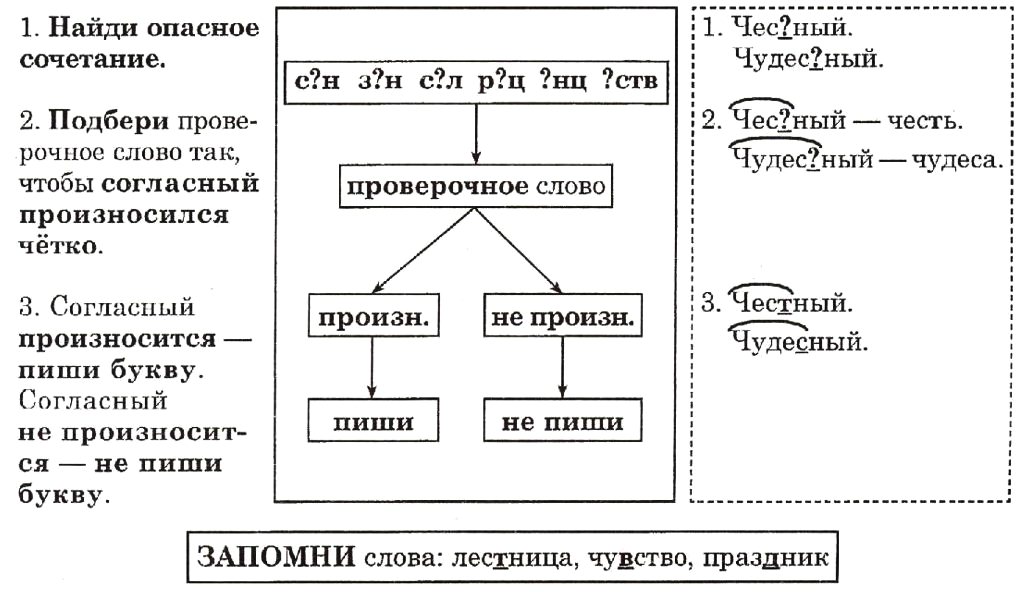 Список использованных источников
http://7oom.ru/powerpoint/zimnii-fon-dlya-prezentacii.html